ECCLESIASTES
ECCLESIASTES
Why do banks charge you a "non-sufficient funds fee" on money they already know you don't have?
Tell a man that there are 400 billion stars and he'll believe you. Tell him a bench has wet paint and he has to touch it.
The tasteless furniture donated by Mrs. Strumpf lasts forever, while key office equipment breaks down within eight months?
The one who feels led to pray for you before service always has bad breath?
ECCLESIASTES
People at congregational meetings agree instantly about complex restructuring of the church ministry and argue endlessly over paper stock for the bulletins?
Your shoelaces break and shirt buttons fall off only during the Sunday morning rush for church?
The renowned guest speaker is hailed for his 'fresh and bright preaching' when everything he's said I've been preaching for months?
ECCLESIASTES
On the Sunday we finally sing Mr. Fusselmeier's favorite hymn, he isn't there?
The issue I don't understand is the one point not covered in my commentaries?
The one time my throat gets dry during preaching is the week someone forgot to change last week's water?
I find the magazine with the perfect article the week after I’ve preached on a difficult topic?
ECCLESIASTES
Modern relevancy of Ecclesiastes:
Injustice (4)
Crooked politics (5)
Materialism (5)
Desire for the "good ol' days" (7)
Guilty go free to commit more crime (8)
Incompetent leaders (10)
ECCLESIASTES
Hebrew ~ Qoheleth -- "one who calls or gathers"
LXX and Vulgate ~ Ekklēsiastēs
ECCLESIASTES
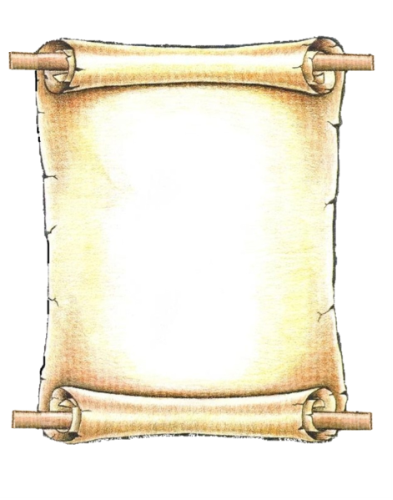 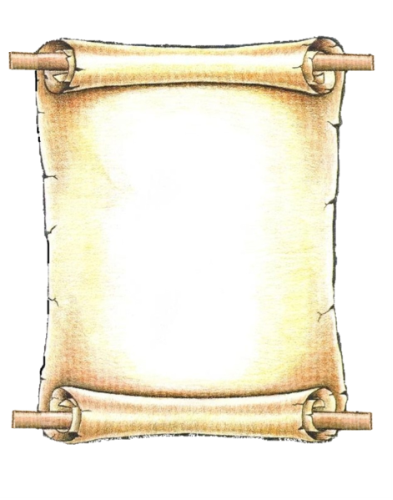 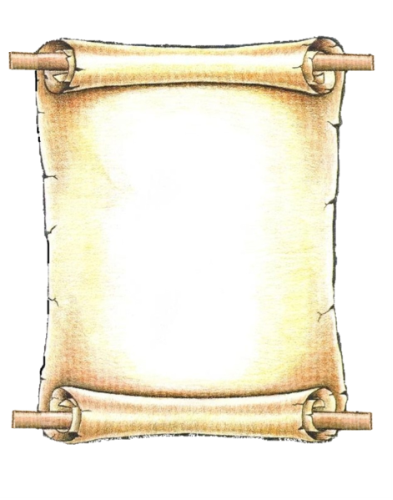 Song of Solomon
Ruth
Esther
Purim, 14th of Adar
Passover, 15th of Nisan
Shavu’ot, 6th of Sivan
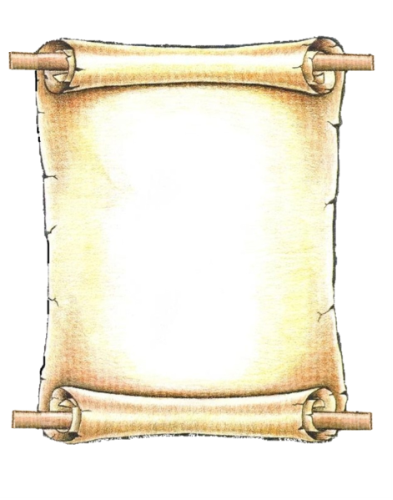 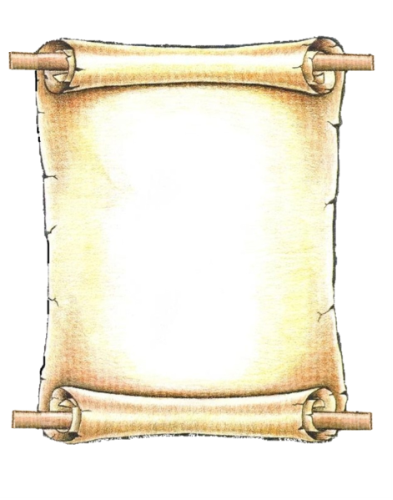 Lamenta-tions
Ecclesias-tes
Tabernacles, 15th of Tishri
Tisha B’AV, 9th of Av
The Meggiloth (5 scrolls)
ECCLESIASTES
Vanity ~ hebel – 38x (5x in 1:2)
Futile, empty
Fleeting, vaporous
Incomprehensible, enigmatic
ECCLESIASTES
Under the sun ~ 29x
ECCLESIASTES
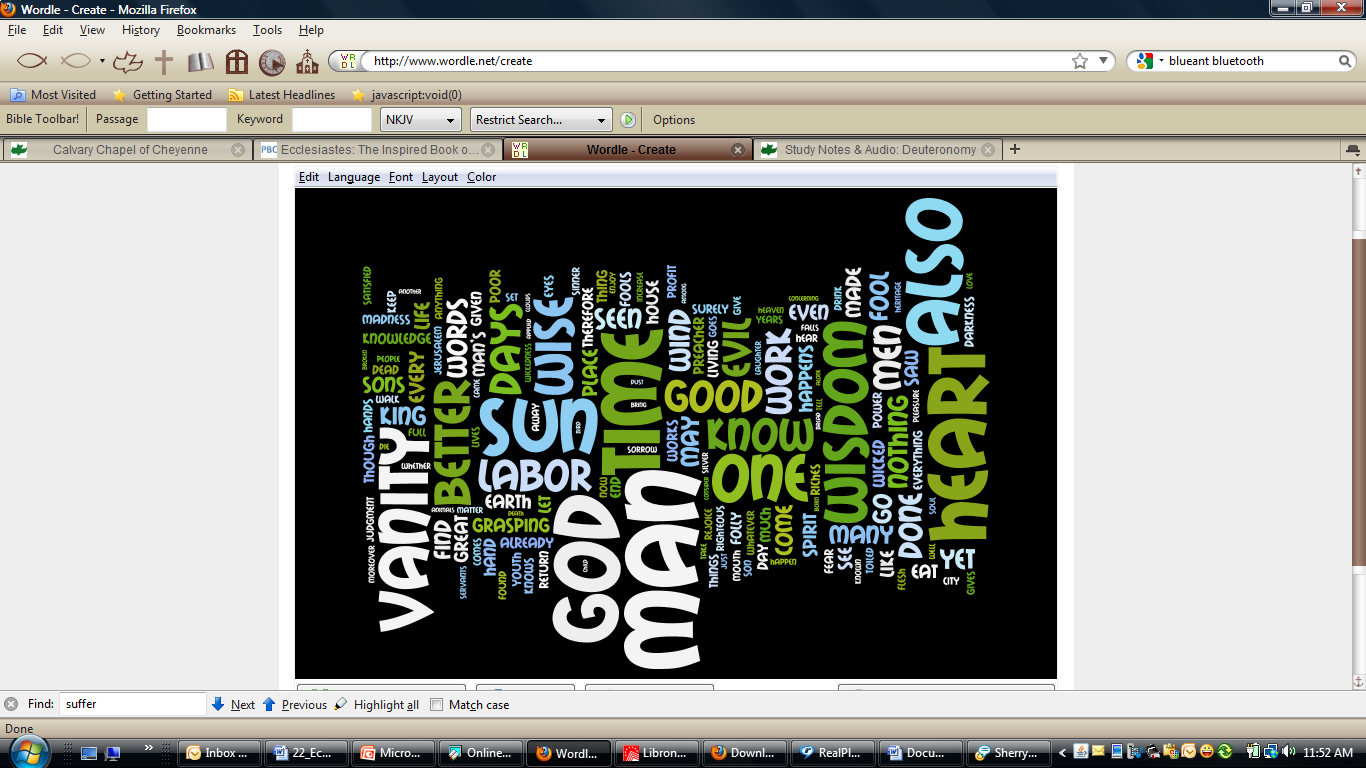 Ecclesiastes “Wordle”
ECCLESIASTES
Job: Righteous but a sinner
Solomon: Wise but a fool
ECCLESIASTES
Instruments ~ NASB, ESV, concubines; NIV, harem
ECCLESIASTES
Eat right.
Stay fit.
Die anyway.
ECCLESIASTES
The secret things belong to the Lord our God, but those things which are revealed belong to us
and to our children forever, that we may do all the words of this law.
Deuteronomy 29.29
ECCLESIASTES
KJV, NIV, ESV ~ whole duty of man
NASB, applies to every person
ECCLESIASTES
Ages 0-3 ~ 1%
Ages 4-14 ~ 85%
Ages 15-30 ~ 10%
Ages 30+ ~ 4%